Η Ελλάδα στον Α΄ Παγκόσμιο Πόλεμο – Ο εθνικός διχασμός-
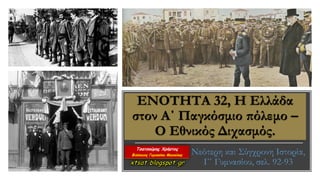 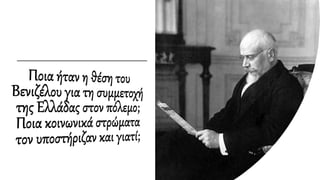 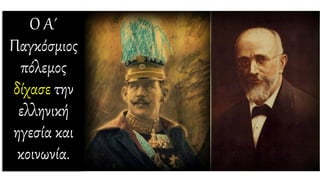 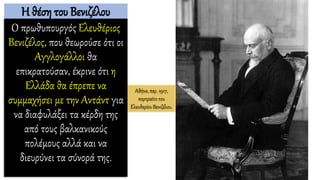 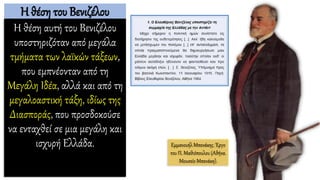 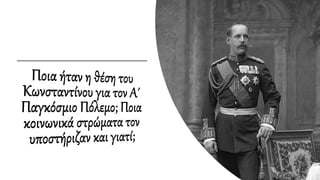 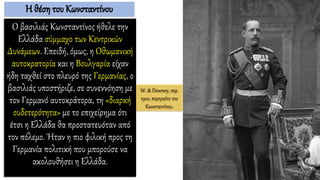 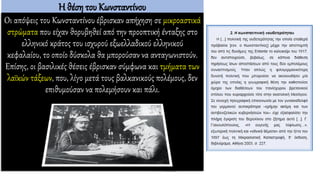 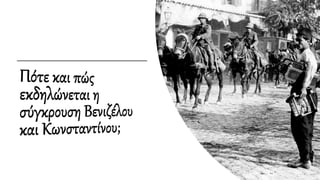 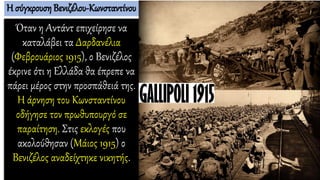 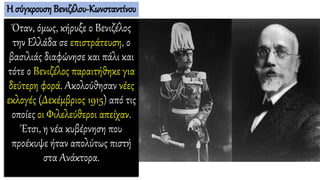 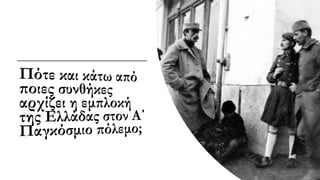 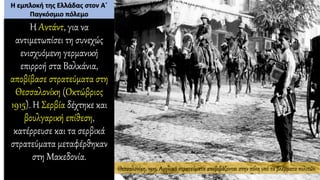 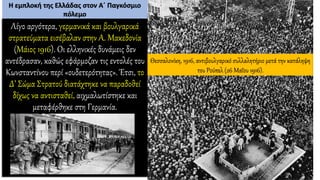 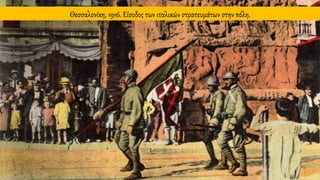 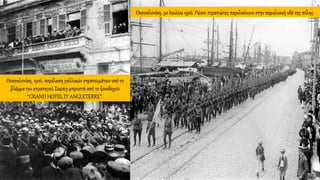 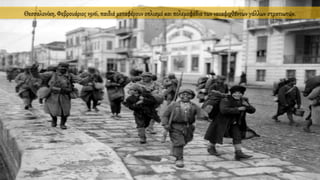 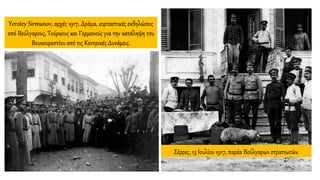 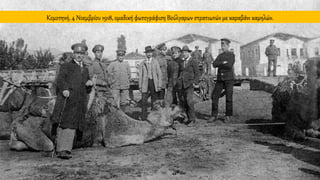 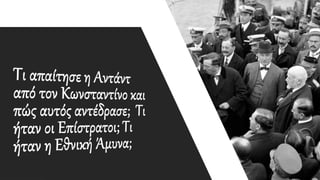 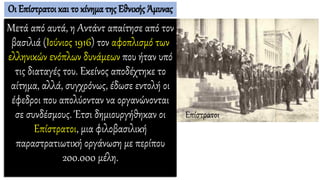 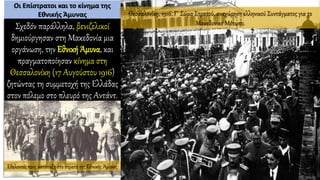 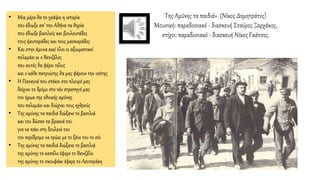 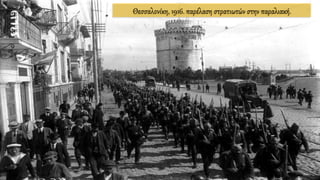 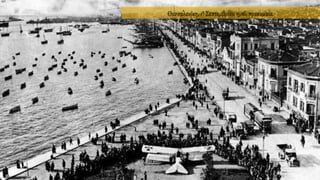 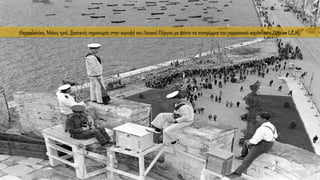 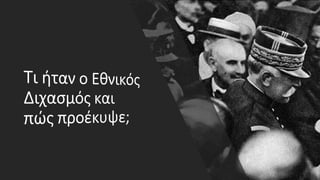 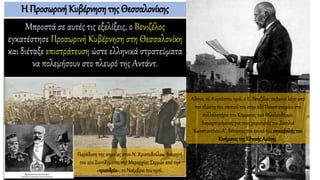 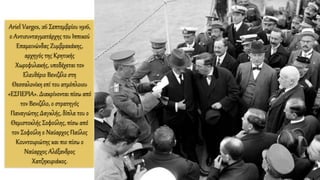 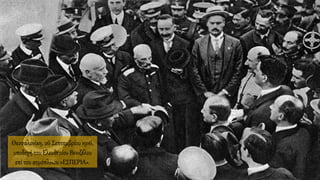 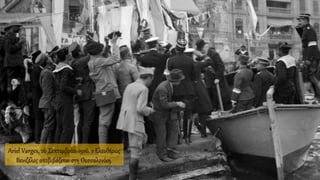 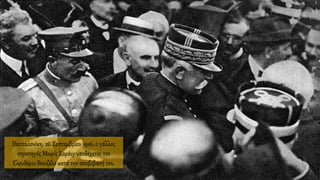 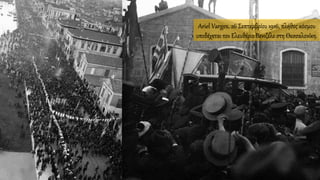 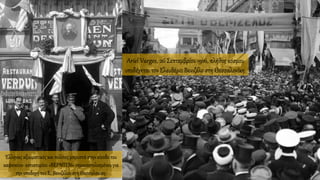 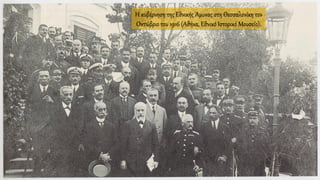 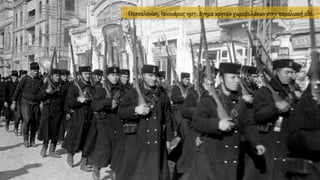 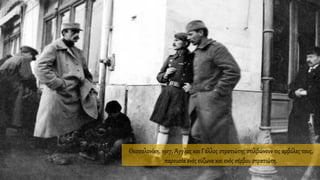 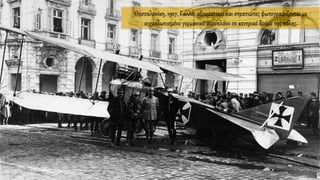 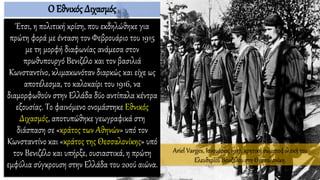 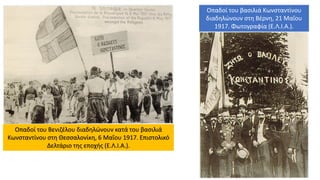 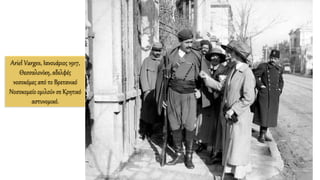 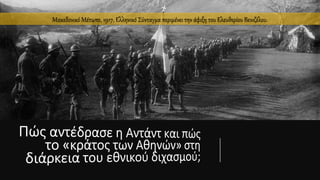 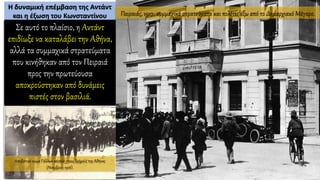 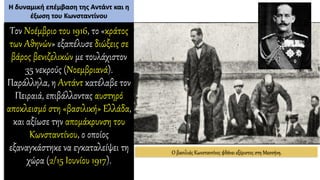 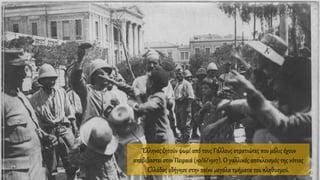 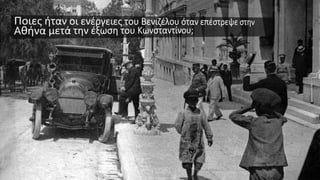 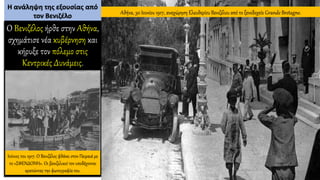 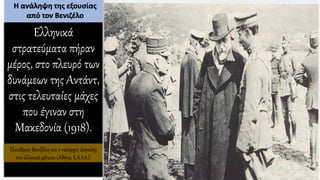 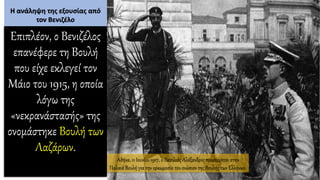 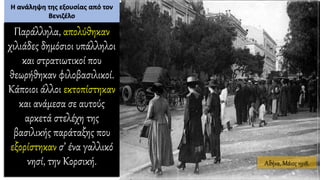 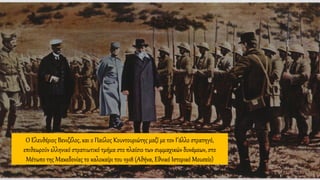 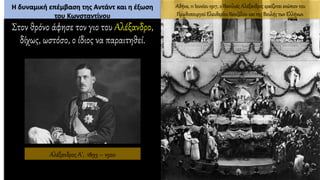